第 12 章
醛類和酮類
酮類
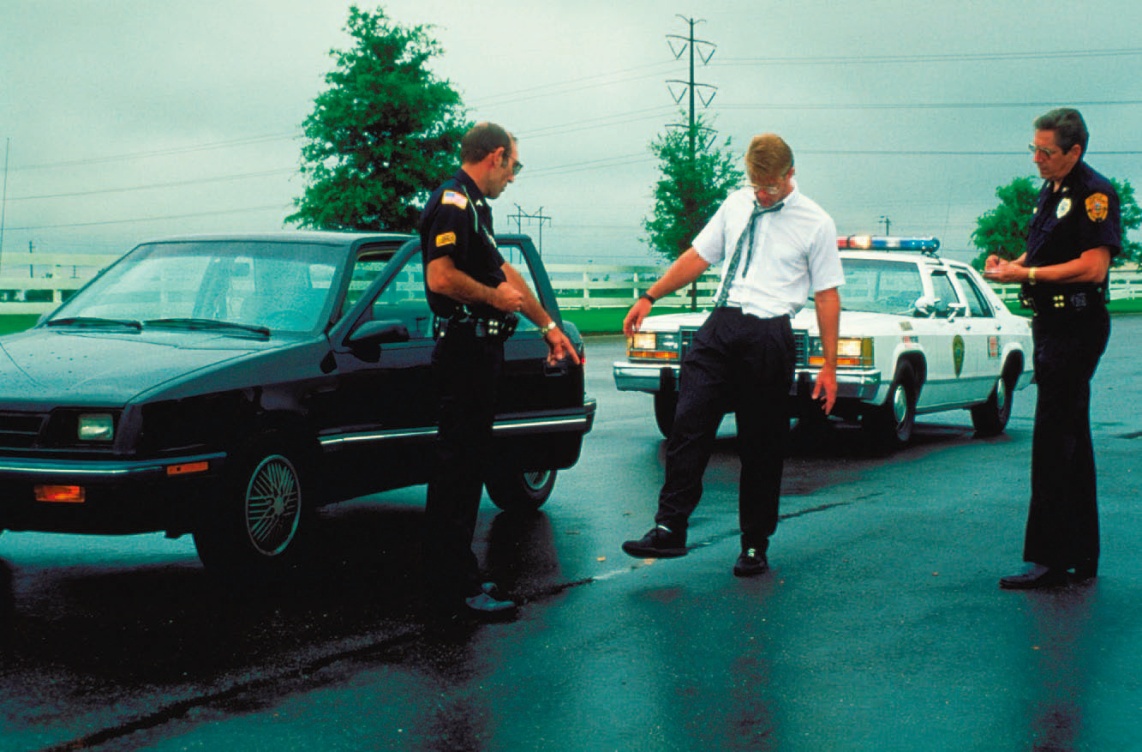 酒中的乙醇進入人體後，在還沒有進一步分解前會先代謝成乙醛。乙醛分子中的羰基會與蛋白質結合，造成組織傷害或器官疾病。
Copyright © 滄海圖書
2
[Speaker Notes: 您可以記錄您的觀察筆記。
您也可以將圖片或圖表加入至圖像區域。]
KEY QUESTIONS
12.1 醛類和酮類的結構
12.2 醛類和酮類的命名
12.3 醛類和酮類的物理性質
12.4 醛類和酮類的典型反應
12.5 格林亞試劑及其與醛或酮的反應
12.6 半縮醛和縮醛
12.7 醛或酮與氨或胺的反應
12.8 酮式−烯醇式互變異構現象
12.9 醛或酮的氧化反應
12.10 醛或酮的還原反應
Copyright © 滄海圖書
3
12.1 醛類和酮類的結構
醛
化合物具有羰基與氫鍵結的結構 (CHO 基)。
酮
化合物具有羰基與兩個碳原子鍵結的結構。
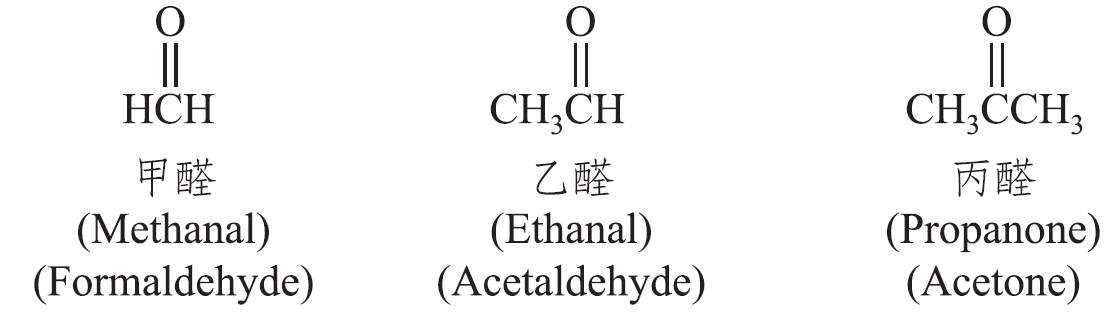 Copyright © 滄海圖書
4
12.2 醛類和酮類的命名A. IUPAC 命名
含碳−碳雙鍵的未飽和醛類 (unsaturated aldehydes)，則在字中以烯 (-en-) 表示。
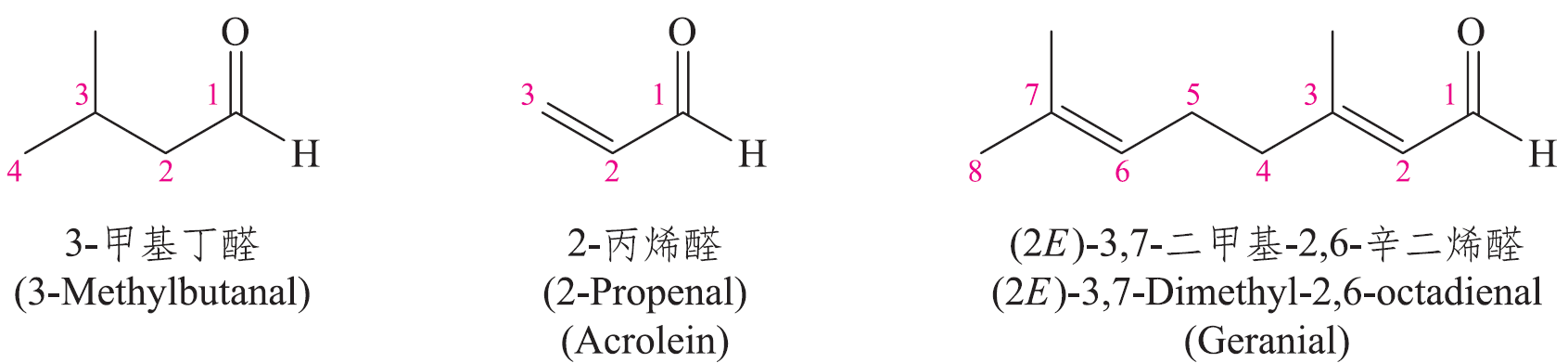 Copyright © 滄海圖書
5
A. IUPAC 命名
12.2 醛類和酮類的命名
環狀分子的醛基 —CHO 直接與環鍵結，則在環烷字尾加上 -carbaldehyde，環的碳序則以接—CHO 的碳為 C-1：
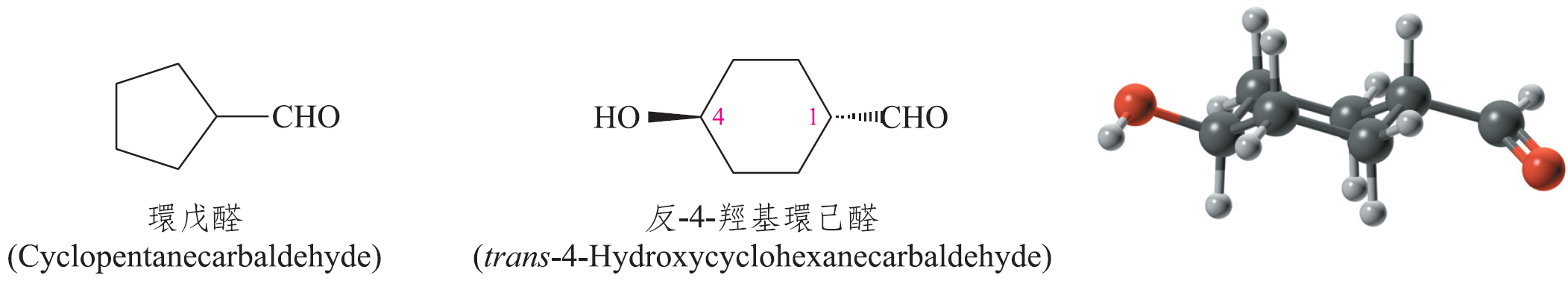 Copyright © 滄海圖書
6
A. IUPAC 命名
12.2 醛類和酮類的命名
醛類分子中，IUPAC 系統保留俗名命名者為苯甲醛與桂皮醛。注意此處苯基的兩種表示方式：在苯甲醛結構中，以線−角的方式表示；在桂皮醛中則以 “C6H5—” 表示。
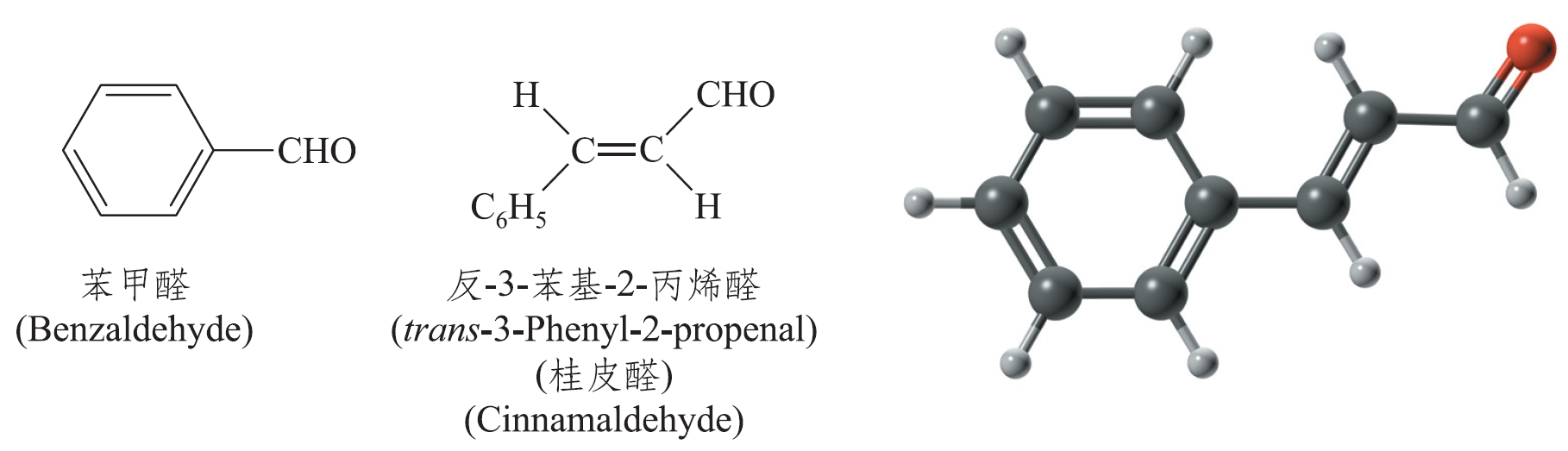 Copyright © 滄海圖書
7
A. IUPAC 命名
12.2 醛類和酮類的命名
酮類的 IUPAC 系統命名是將最長鏈母烴字尾 -e 改成 -one (3.5節)，碳序則是以最小數羰基位置為依據。以俗名做為 IUPAC 系統命名的酮化合物有苯乙酮 (acetophenone) 和二苯甲酮 (benzophenone)：
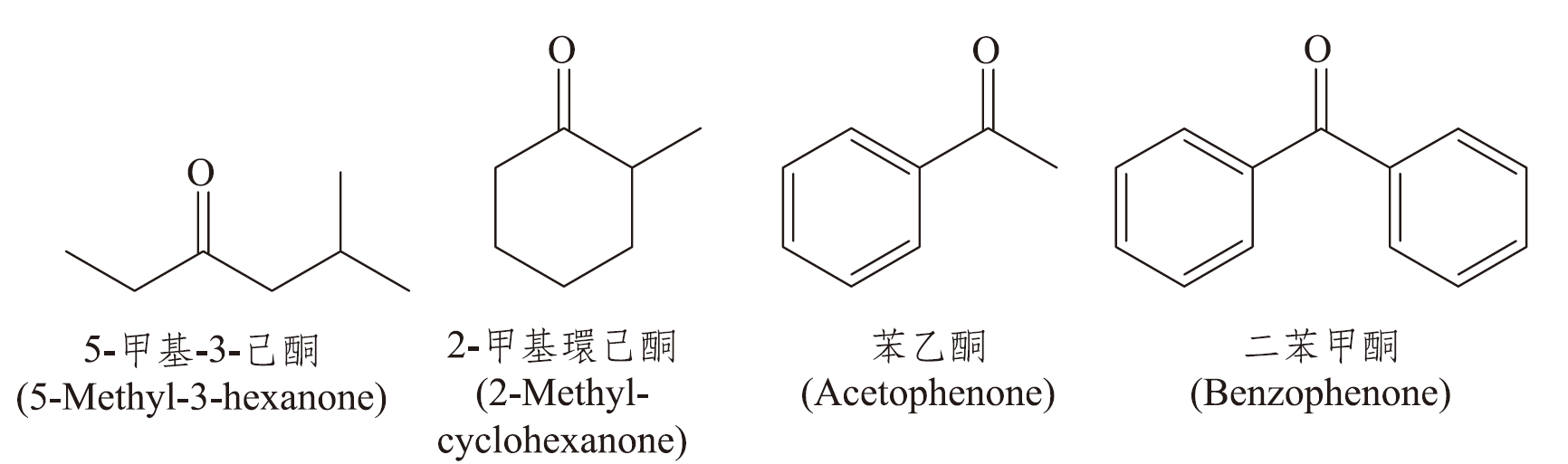 Copyright © 滄海圖書
8
A. IUPAC 命名
12.2 醛類和酮類的命名
Copyright © 滄海圖書
9
例題12.1
12.2 醛類和酮類的命名
Copyright © 滄海圖書
10
例題12.2
12.2 醛類和酮類的命名
Copyright © 滄海圖書
11
12.2 醛類和酮類的命名
B. 複雜結構的醛類和酮類的 IUPAC 命名
官能基等級優先順序
用以決定 IUPAC 命名的官能基順序所使用的規則。
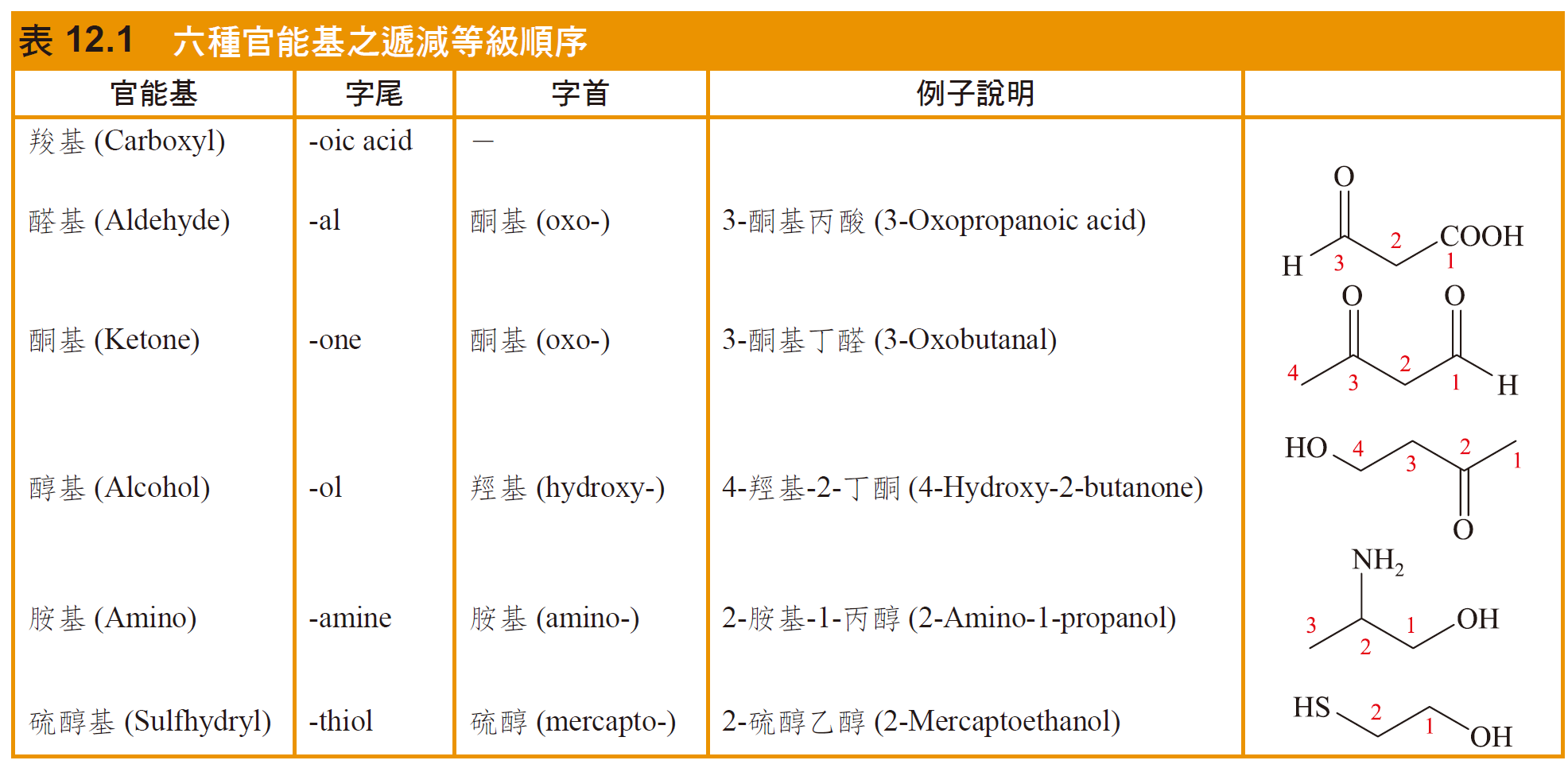 Copyright © 滄海圖書
12
例題12.3
12.2 醛類和酮類的命名
Copyright © 滄海圖書
13
C. 俗名
12.2 醛類和酮類的命名
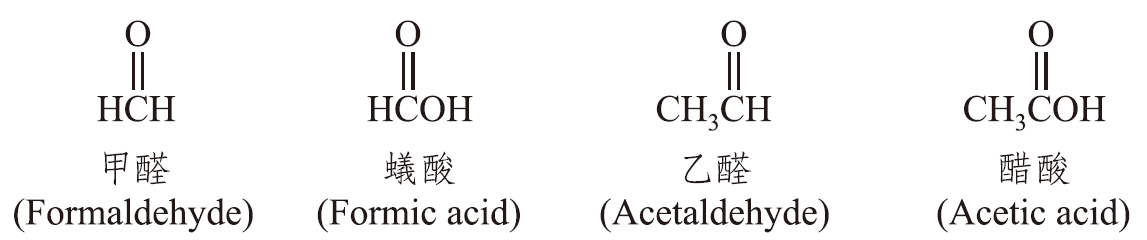 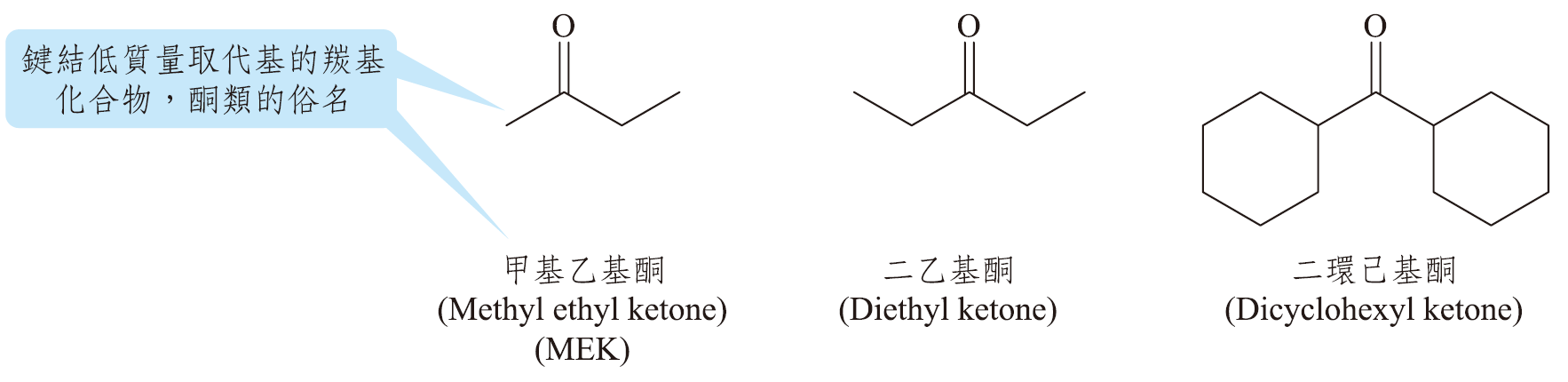 Copyright © 滄海圖書
14
12.3 醛類和酮類的物理性質
Copyright © 滄海圖書
15
醛類和酮類的物理性質
12.3 醛類和酮類的物理性質
Copyright © 滄海圖書
16
醛類和酮類的物理性質
12.3 醛類和酮類的物理性質
Copyright © 滄海圖書
17
12.4 醛類和酮類的典型反應
羰基上的碳擁有部分正電荷，讓羰基最主要的反應為親核加成，並形成四面體羰基加成中間物 (tetrahedral carbonyl addition intermediate)。下列為反應通式，Nu:− 代表親核基，強調其未共用電子對：
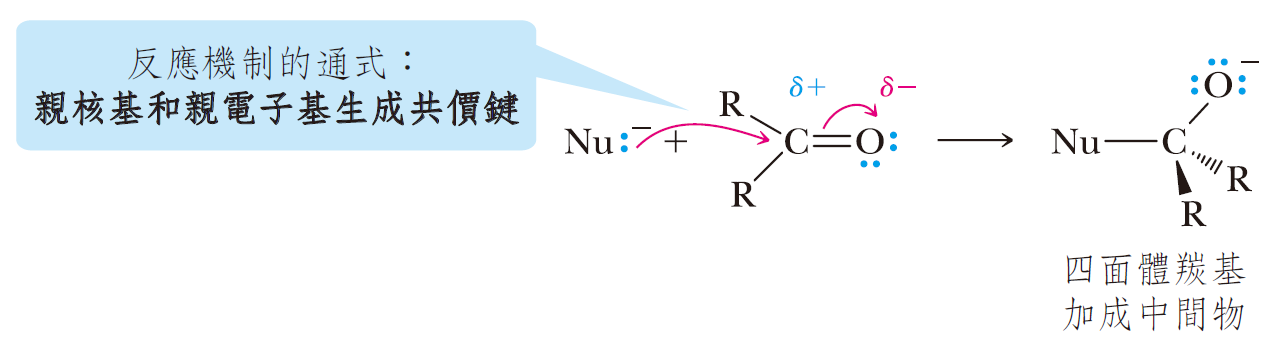 Copyright © 滄海圖書
18
12.5 格林亞試劑及其與醛或酮的反應A. 有機鎂化合物的製備與結構
有機金屬化合物
是指化合物具有碳−金屬鍵者。
格林亞試劑
有機鎂化合物 RMgX 或 ArMgX。
Copyright © 滄海圖書
19
A. 有機鎂化合物的製備與結構
12.5 格林亞試劑及其與醛或酮的反應
Copyright © 滄海圖書
20
A. 有機鎂化合物的製備與結構
12.5 格林亞試劑及其與醛或酮的反應
碳陰離子
碳有一對孤電子對且帶負電荷的陰離子。
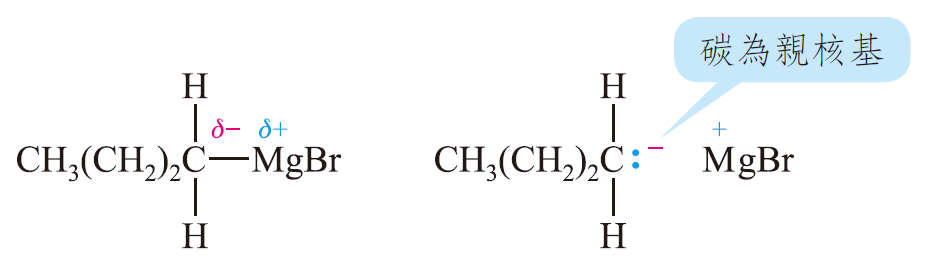 Copyright © 滄海圖書
21
B. 與質子酸反應
12.5 格林亞試劑及其與醛或酮的反應
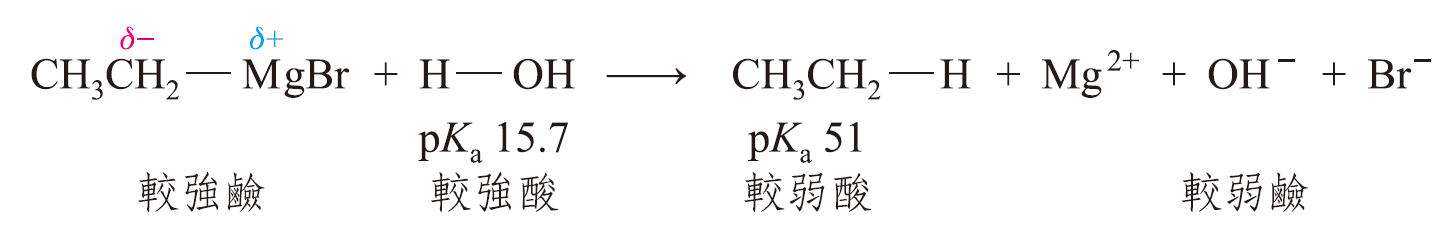 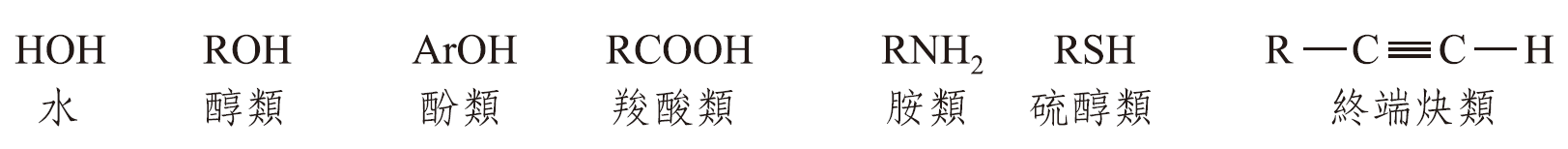 Copyright © 滄海圖書
22
例題12.4
12.5 格林亞試劑及其與醛或酮的反應
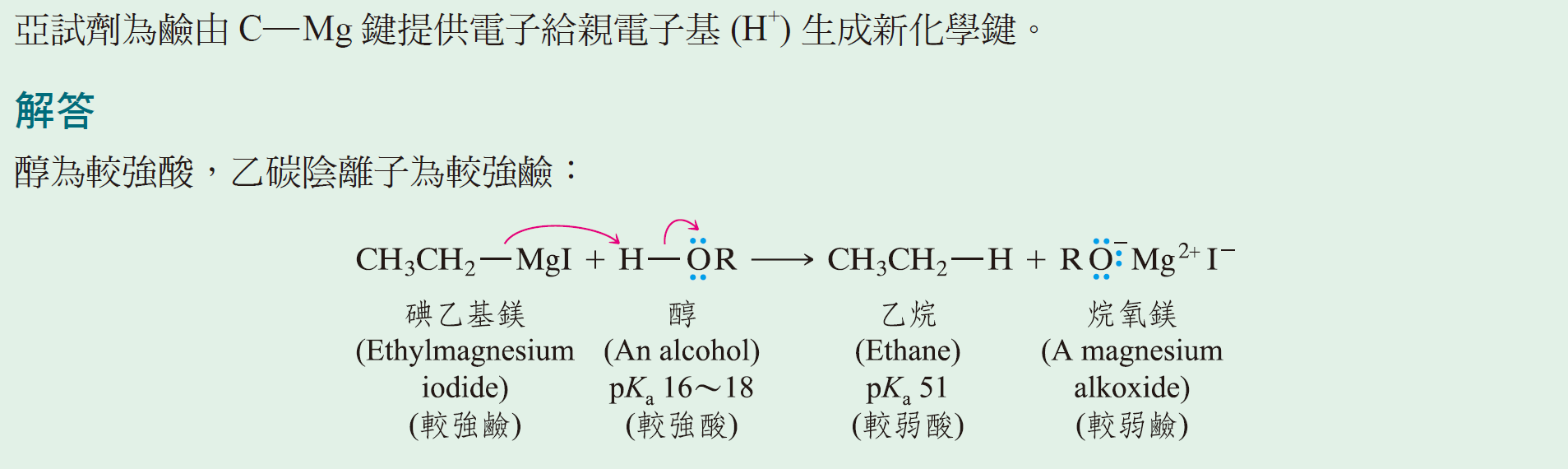 Copyright © 滄海圖書
23
12.5 格林亞試劑及其與醛或酮的反應
C. 格林亞試劑與醛類和酮類的加成反應
與甲醛反應生成 1° 醇
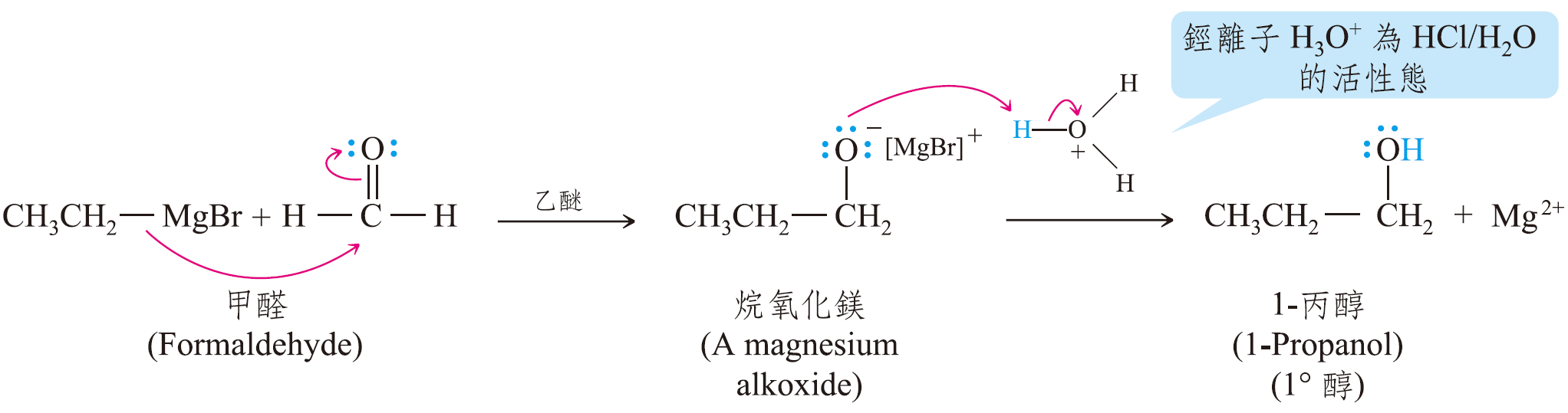 Copyright © 滄海圖書
24
12.5 格林亞試劑及其與醛或酮的反應
C. 格林亞試劑與醛類和酮類的加成反應
與醛 (甲醛除外) 反應生成 2° 醇
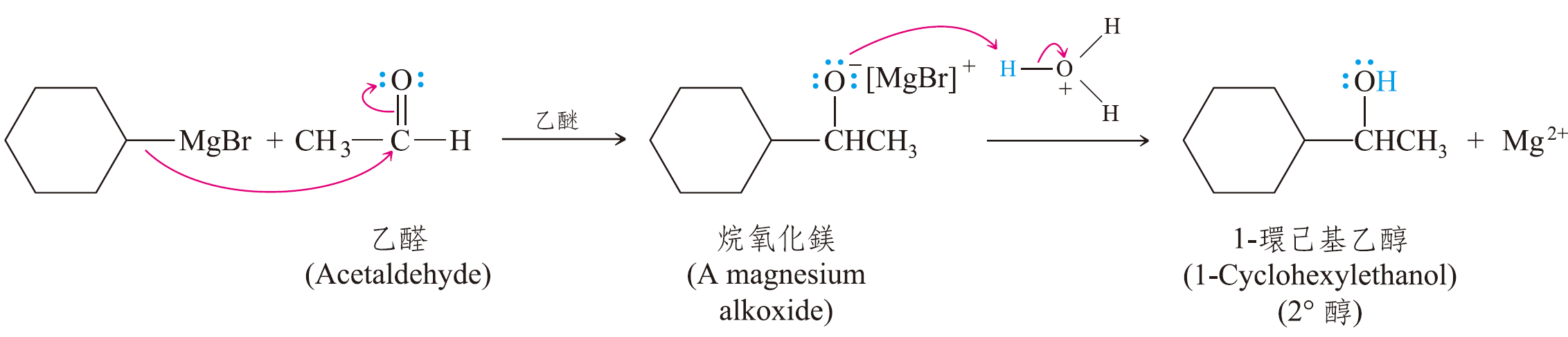 Copyright © 滄海圖書
25
12.5 格林亞試劑及其與醛或酮的反應
C. 格林亞試劑與醛類和酮類的加成反應
與酮反應生成 3° 醛
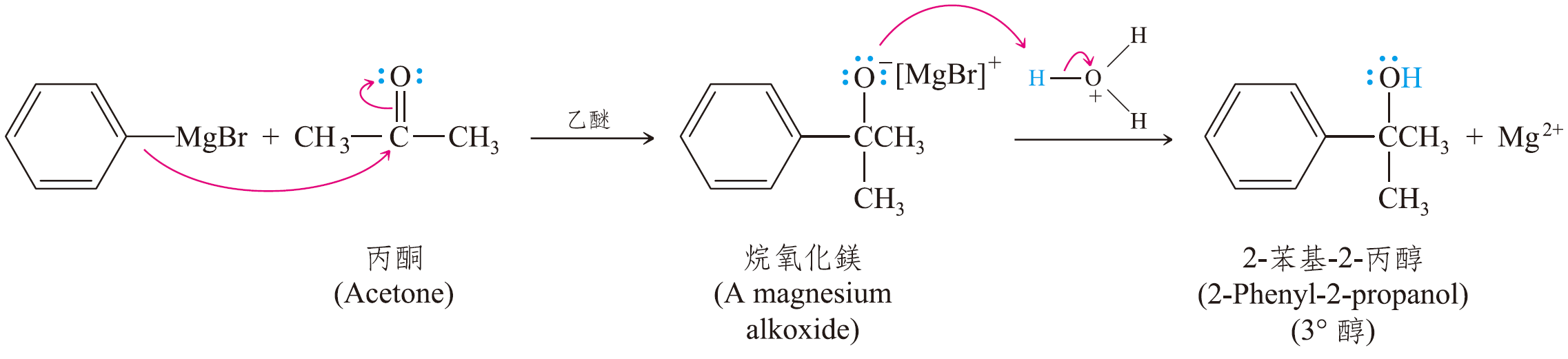 Copyright © 滄海圖書
26
12.5 格林亞試劑及其與醛或酮的反應
Copyright © 滄海圖書
27
12.5 格林亞試劑及其與醛或酮的反應
Copyright © 滄海圖書
28
例題12.5
12.5 格林亞試劑及其與醛或酮的反應
Copyright © 滄海圖書
29
12.6 半縮醛和縮醛A. 形成縮醛
半縮醛
碳同時接 —OH 與  —OR (—OAr) 的分子。
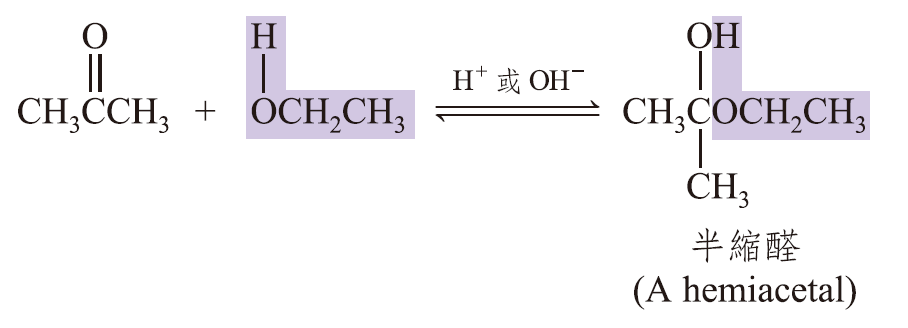 Copyright © 滄海圖書
30
A. 形成縮醛
12.6 半縮醛和縮醛
半縮醛的官能基為碳同時接 —OH 基和 —OR (—OAr) 基：
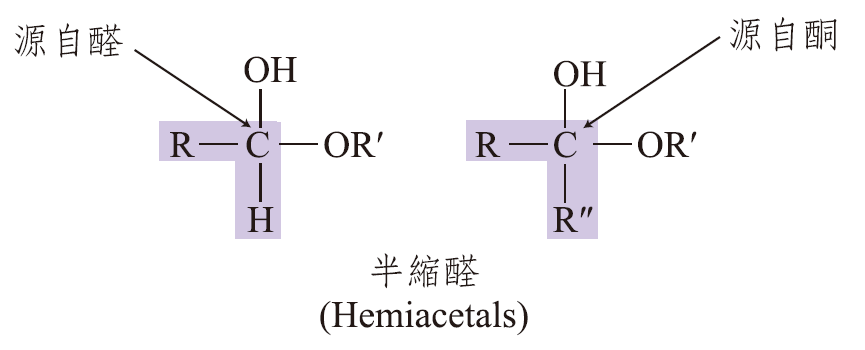 Copyright © 滄海圖書
31
反應機制鹼-催化生成半縮醛
12.6 半縮醛和縮醛
步驟 1： 移去一質子



步驟 2：親電子劑與親核劑之反應以生成一新的共價鍵
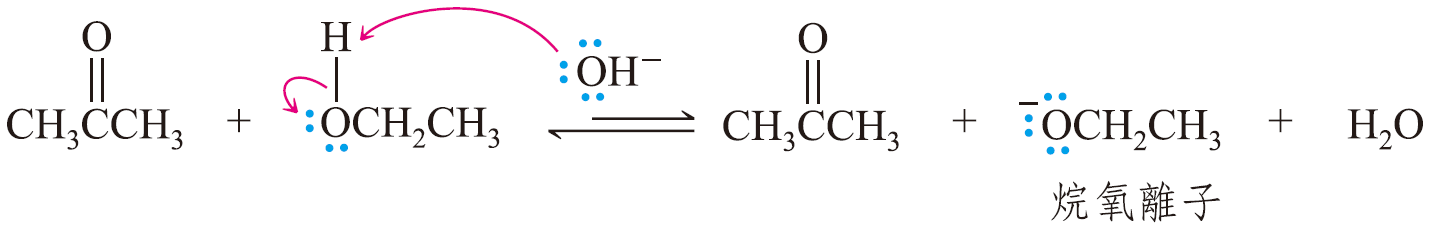 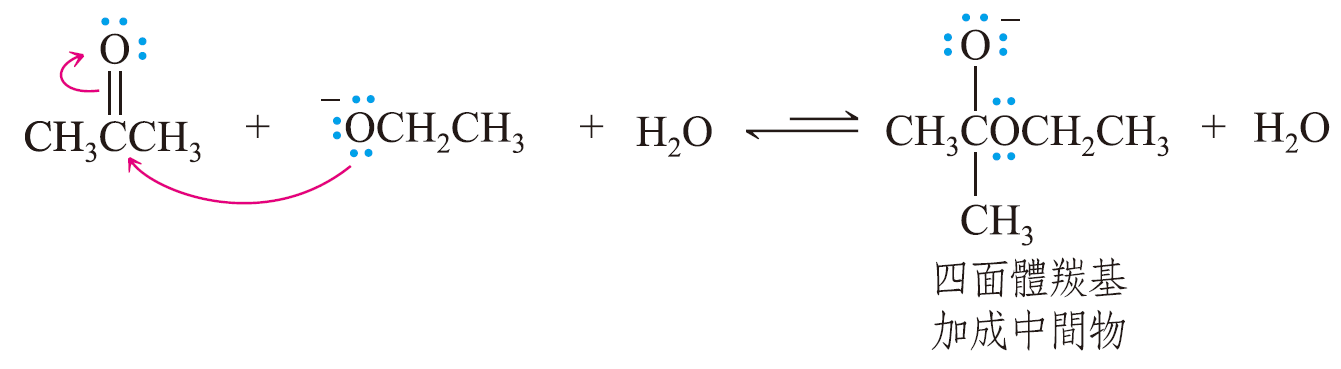 Copyright © 滄海圖書
32
反應機制鹼-催化生成半縮醛
12.6 半縮醛和縮醛
步驟 3：加入一質子
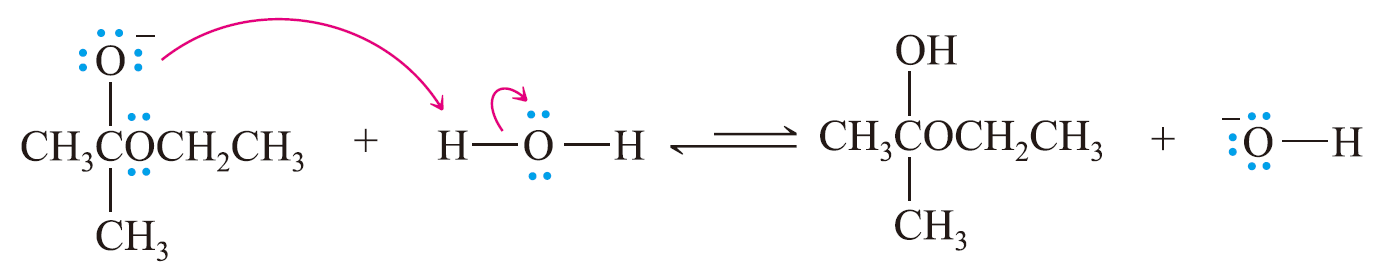 Copyright © 滄海圖書
33
反應機制酸-催化生成半縮醛
12.6 半縮醛和縮醛
步驟 1：加入一質子
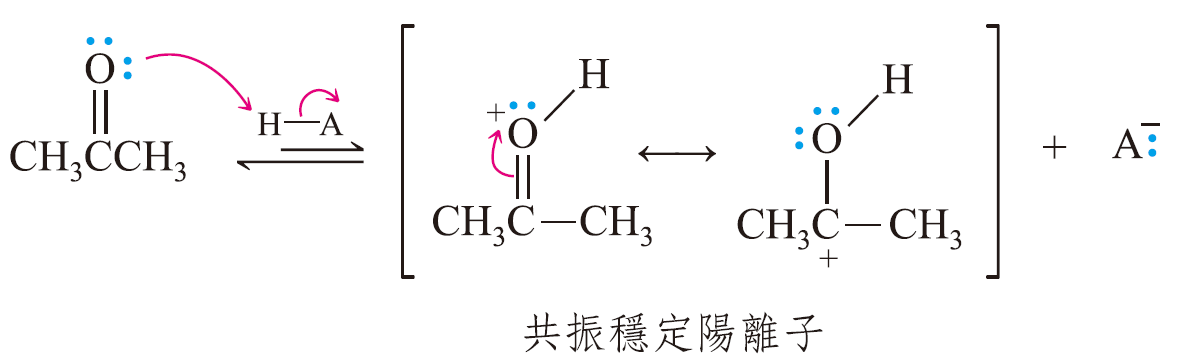 Copyright © 滄海圖書
34
反應機制酸-催化生成半縮醛
12.6 半縮醛和縮醛
步驟 2：親電子劑與親核劑之反應以生成一新的共價鍵
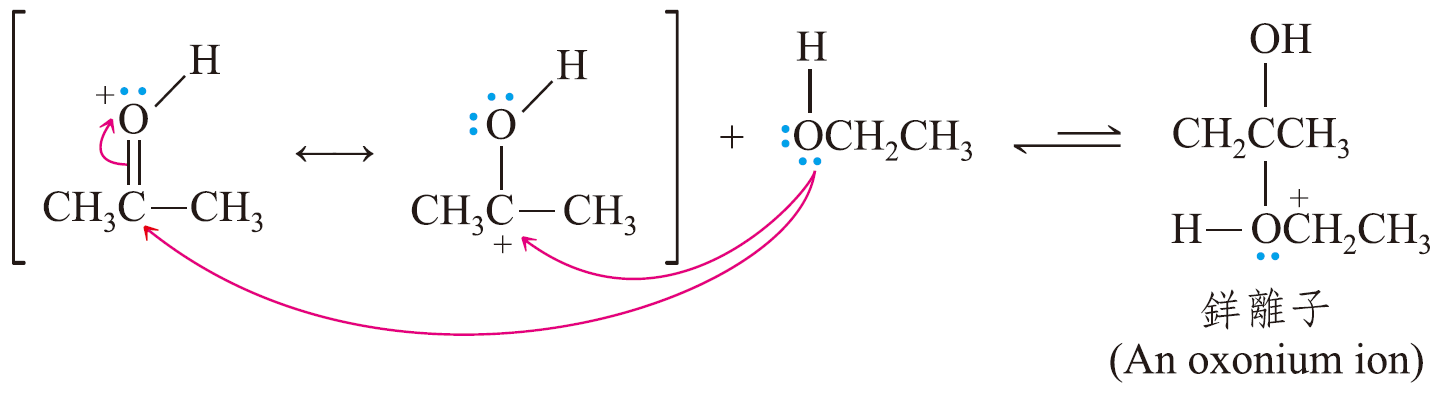 Copyright © 滄海圖書
35
反應機制酸-催化生成半縮醛
12.6 半縮醛和縮醛
步驟 3： 移去一質子
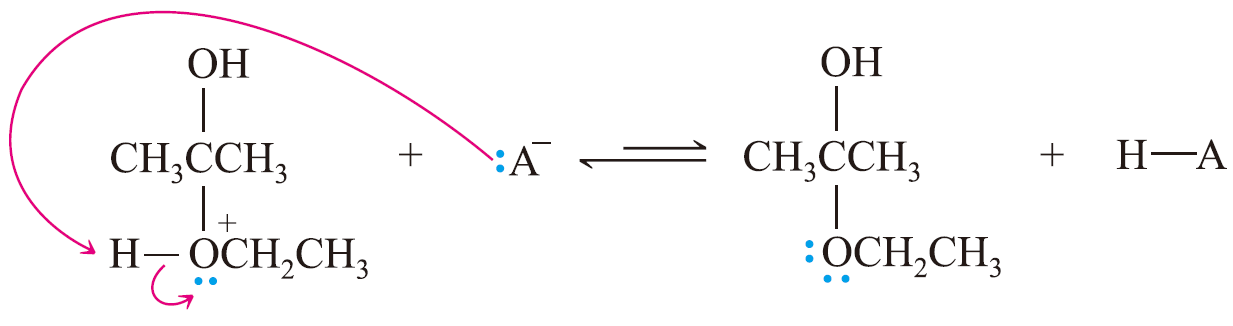 Copyright © 滄海圖書
36
A. 形成縮醛
12.6 半縮醛和縮醛
半縮醛大都不穩定，而只是平衡混合物的少量組成，除非是某些特殊分子才能以半縮醛形式存在。只有當 —OH 是在五或六員環上時，才可以形成半縮醛分子：
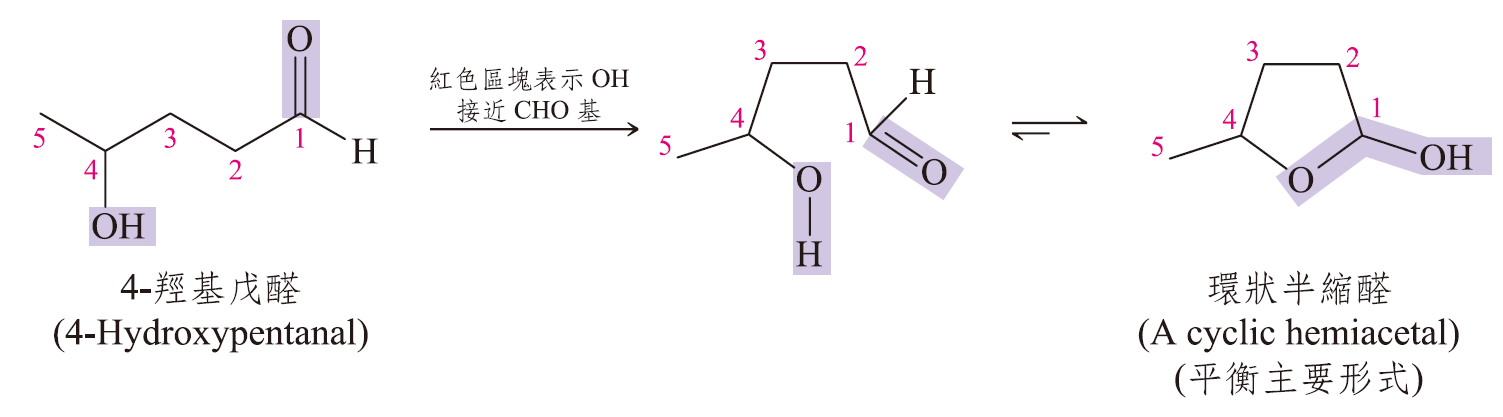 Copyright © 滄海圖書
37
A. 形成縮醛
12.6 半縮醛和縮醛
縮醛
碳同時接兩個 —OR (或 —OAr) 的分子。
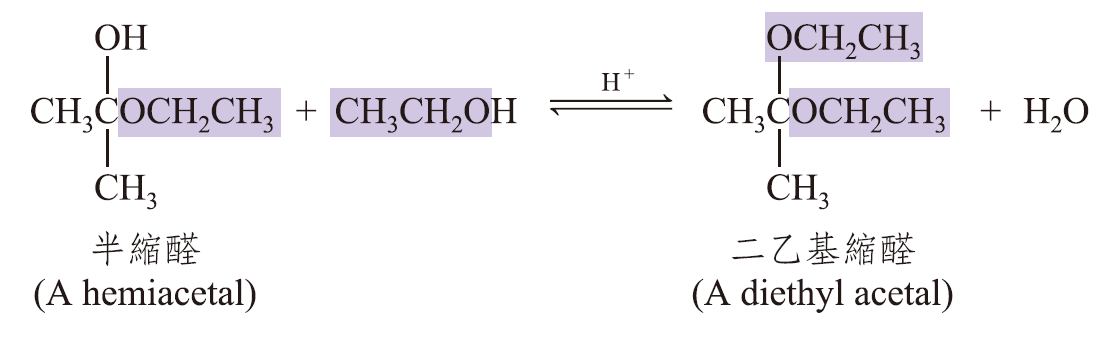 Copyright © 滄海圖書
38
A. 形成縮醛
12.6 半縮醛和縮醛
縮醛的官能基為碳同時接兩個 —OR 或 —OAr 基：
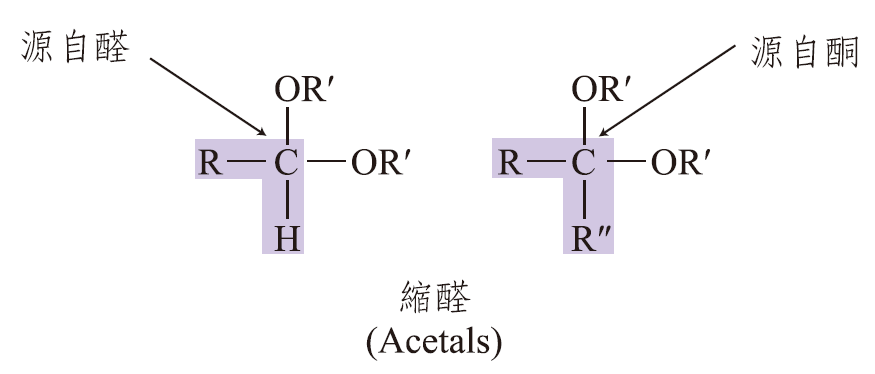 Copyright © 滄海圖書
39
反應機制酸-催化生成縮醛
12.6 半縮醛和縮醛
步驟 1：加入一質子
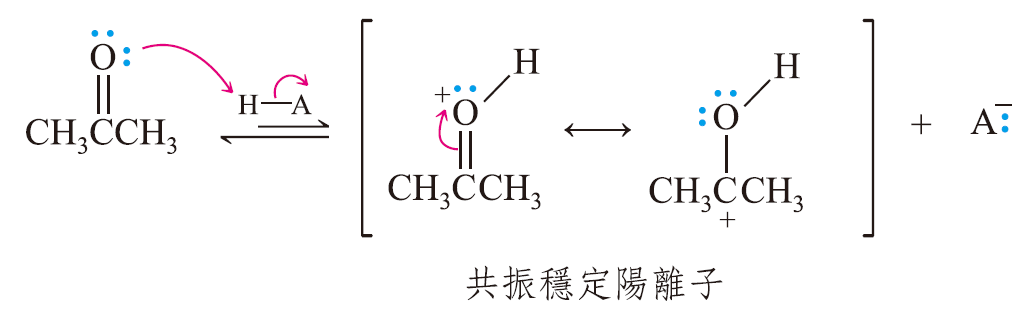 Copyright © 滄海圖書
40
反應機制酸-催化生成縮醛
12.6 半縮醛和縮醛
步驟 2： 親電子劑與親核劑之反應以生成一新的共價鍵
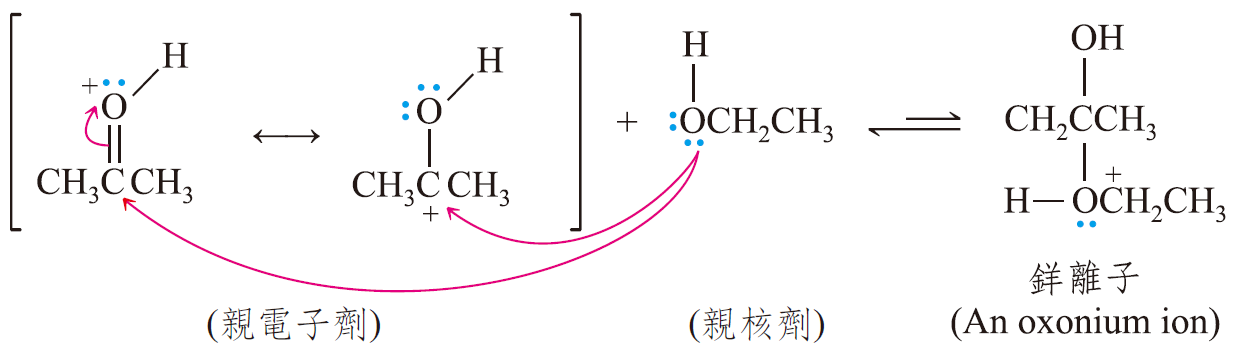 Copyright © 滄海圖書
41
反應機制酸-催化生成縮醛
12.6 半縮醛和縮醛
步驟 3： 移去一質子
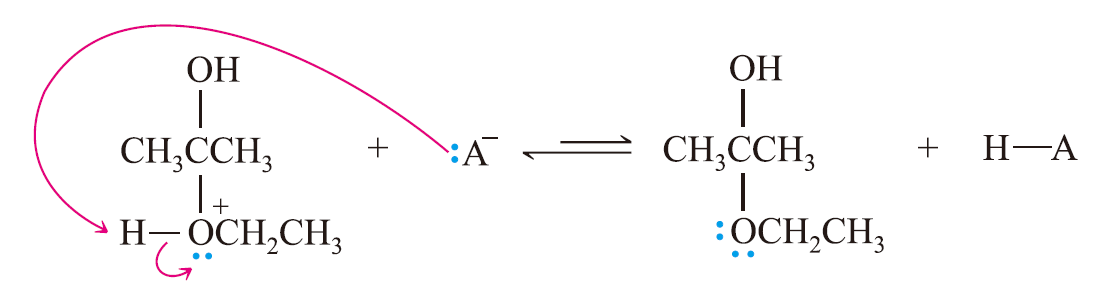 Copyright © 滄海圖書
42
反應機制酸-催化生成縮醛
12.6 半縮醛和縮醛
步驟 4：移去一質子
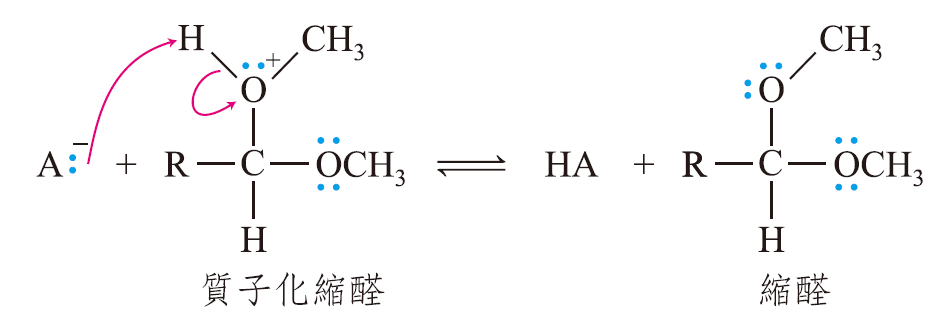 Copyright © 滄海圖書
43
A. 形成縮醛
12.6 半縮醛和縮醛
Copyright © 滄海圖書
44
12.6 半縮醛和縮醛
Copyright © 滄海圖書
45
例題12.6
12.6 半縮醛和縮醛
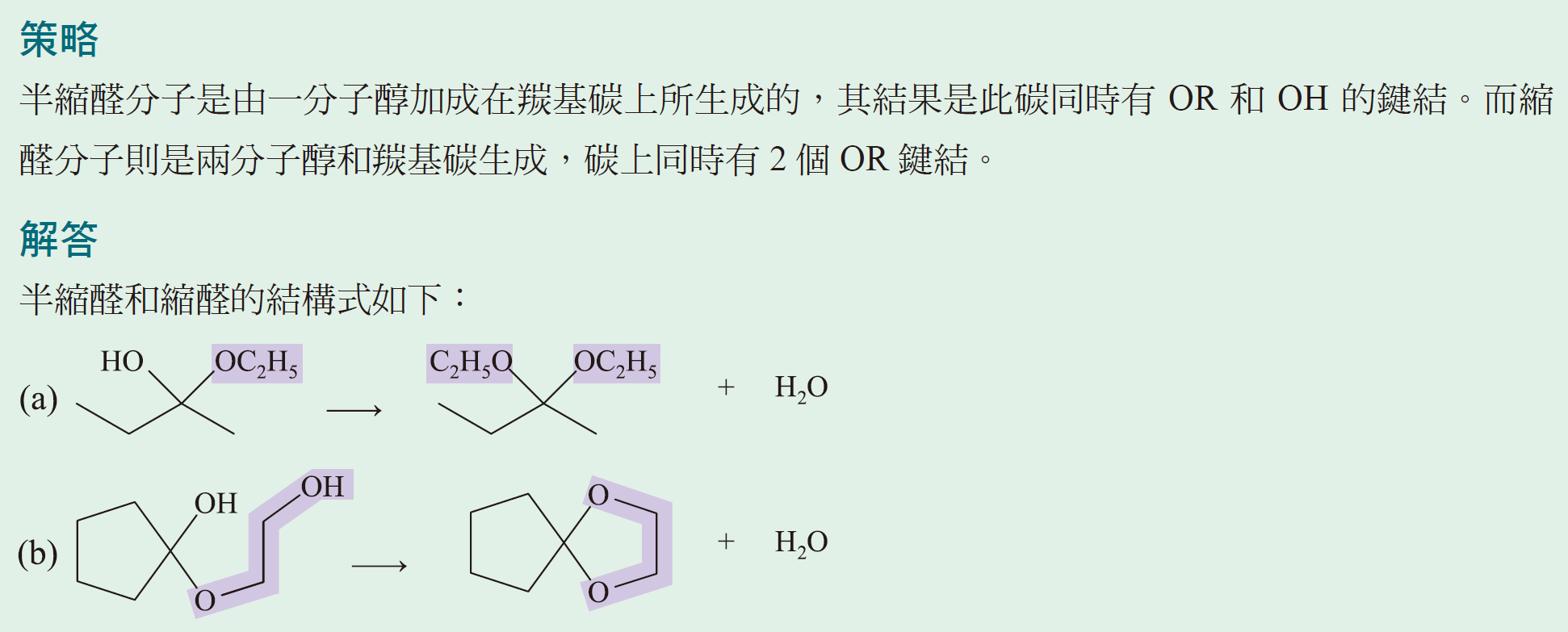 Copyright © 滄海圖書
46
B. 縮醛當作保護基
12.6 半縮醛和縮醛
苯甲醛和 4-溴丁醛合成 5-羥基-5-苯基戊醛：
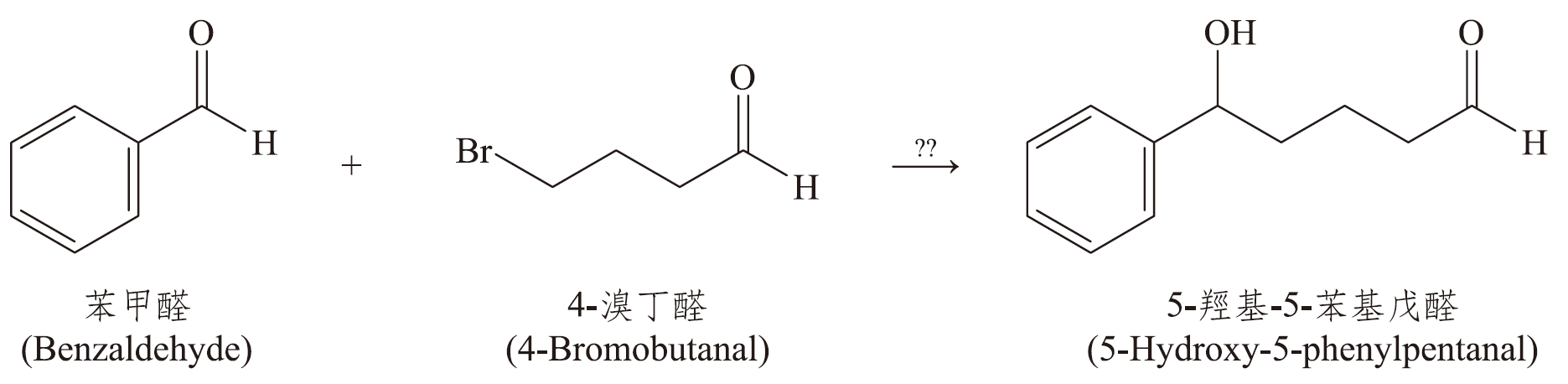 Copyright © 滄海圖書
47
B. 縮醛當作保護基
12.6 半縮醛和縮醛
Copyright © 滄海圖書
48
B. 縮醛當作保護基
12.6 半縮醛和縮醛
Copyright © 滄海圖書
49
例題12.7
12.6 半縮醛和縮醛
Copyright © 滄海圖書
50
例題12.7
12.6 半縮醛和縮醛
Copyright © 滄海圖書
51
12.7 醛或酮與氨或胺的反應A. 亞胺的生成
亞胺
具有 CN 鍵的化合物，也稱為 Schiff base。
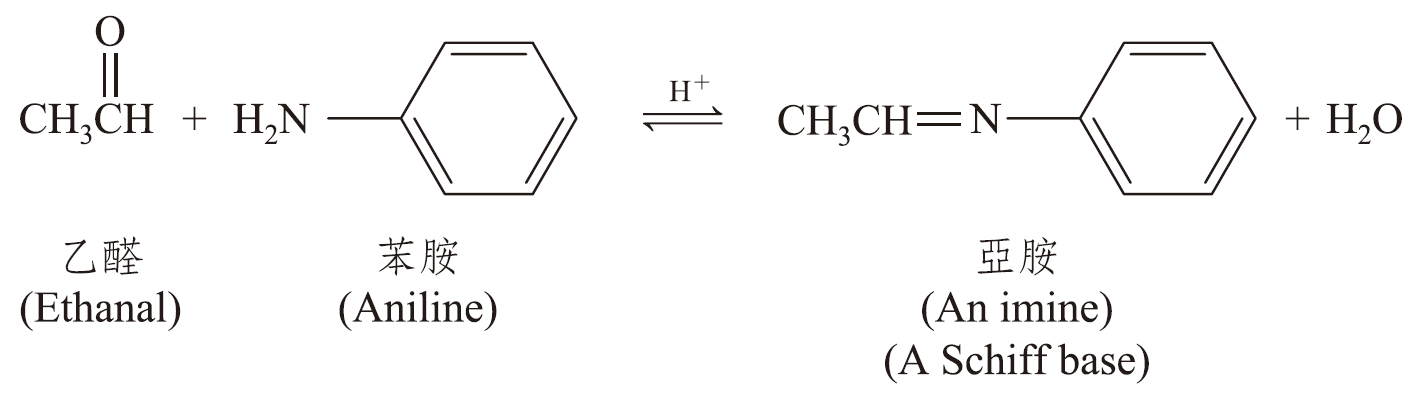 Copyright © 滄海圖書
52
A. 亞胺的生成
12.7 醛或酮與氨或胺的反應
Schiff base
亞胺的另一種名稱。
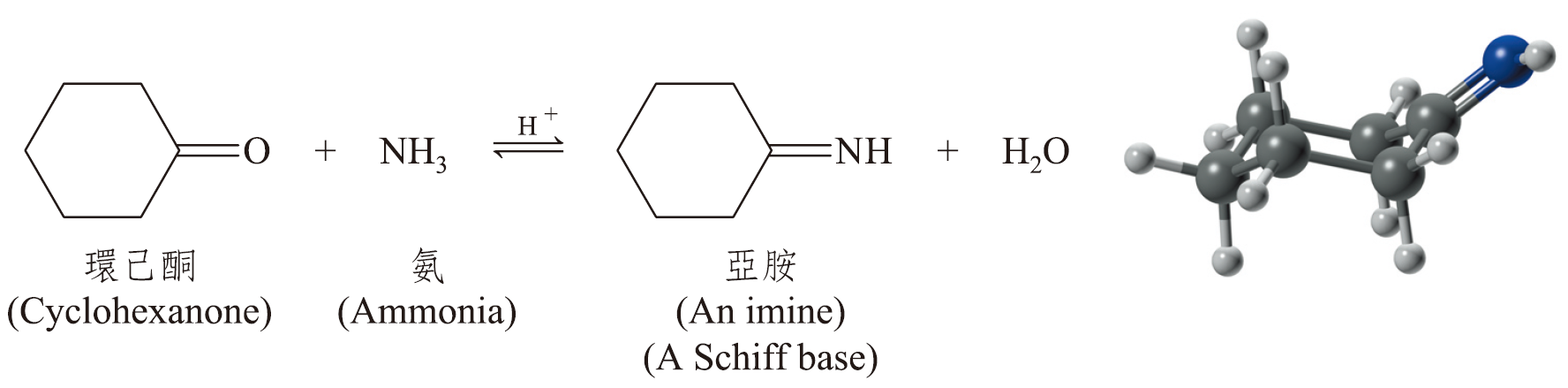 Copyright © 滄海圖書
53
A. 亞胺的生成
12.7 醛或酮與氨或胺的反應
Copyright © 滄海圖書
54
反應機制醛或酮生成亞胺
12.7 醛或酮與氨或胺的反應
步驟 1： 親電子劑與親核劑反應以生成新鍵
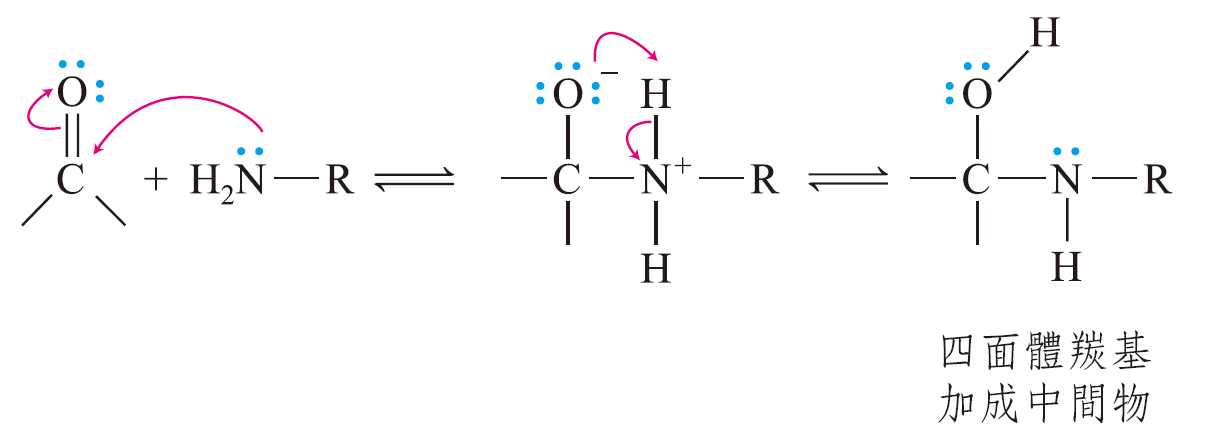 Copyright © 滄海圖書
55
反應機制醛或酮生成亞胺
12.7 醛或酮與氨或胺的反應
步驟 2：加入一質子
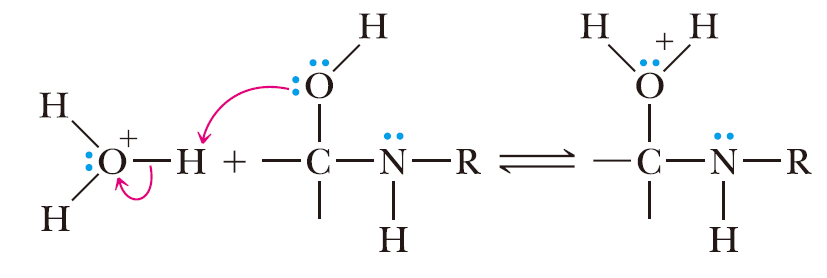 Copyright © 滄海圖書
56
反應機制醛或酮生成亞胺
12.7 醛或酮與氨或胺的反應
步驟 3： 移去一質子並斷鍵生成穩定分子
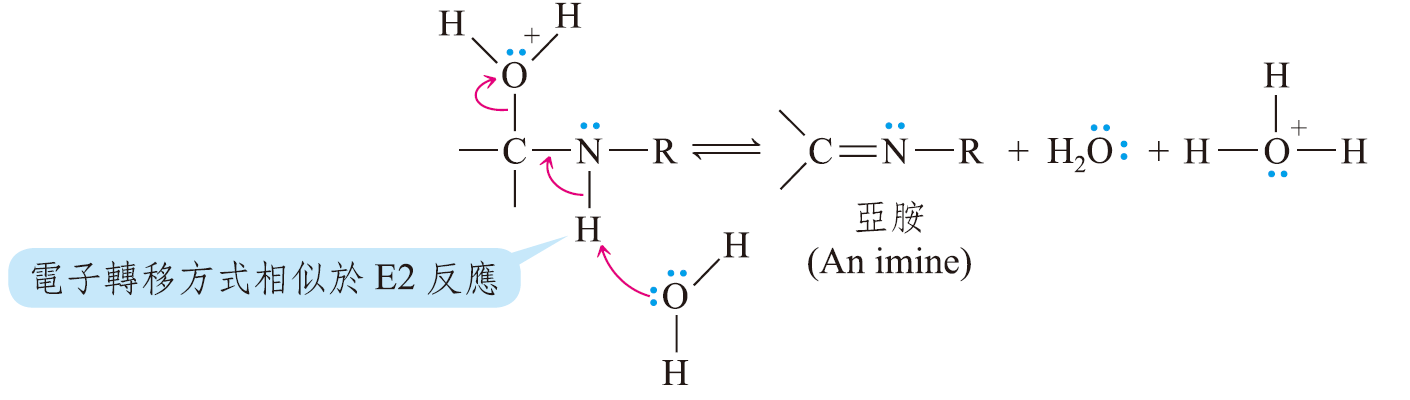 Copyright © 滄海圖書
57
A. 亞胺的生成
12.7 醛或酮與氨或胺的反應
Copyright © 滄海圖書
58
例題12.8
12.7 醛或酮與氨或胺的反應
Copyright © 滄海圖書
59
B. 醛和酮分子的還原性胺化反應
12.7 醛或酮與氨或胺的反應
還原性胺化反應
亞胺還原成胺的反應。
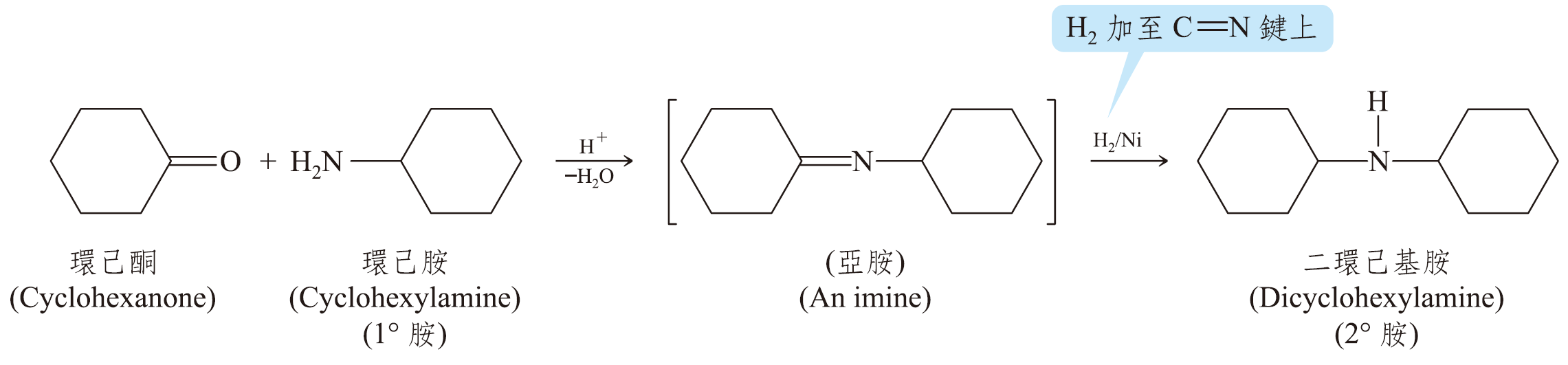 Copyright © 滄海圖書
60
例題12.9
12.7 醛或酮與氨或胺的反應
Copyright © 滄海圖書
61
12.8 酮式−烯醇式互變異構現象A. 酮式與烯醇式
α-碳
羰基鄰邊的碳。
α-氫
α-碳上的氫。
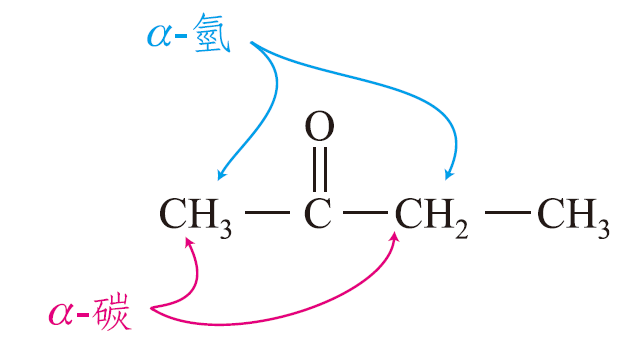 Copyright © 滄海圖書
62
A. 酮式與烯醇式
12.8 酮式−烯醇式互變異構現象
烯醇
具有碳−碳雙鍵緊連  —OH 的分子。
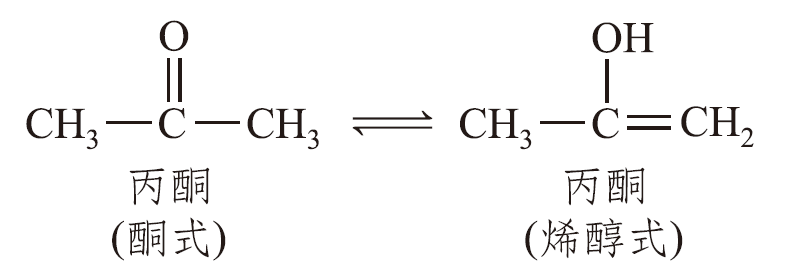 Copyright © 滄海圖書
63
A. 酮式與烯醇式
12.8 酮式−烯醇式互變異構現象
Copyright © 滄海圖書
64
A. 酮式與烯醇式
12.8 酮式−烯醇式互變異構現象
互變異構物
為結構異構物，其氫和雙鍵相對於 O、 N 或 S 的位置不同。
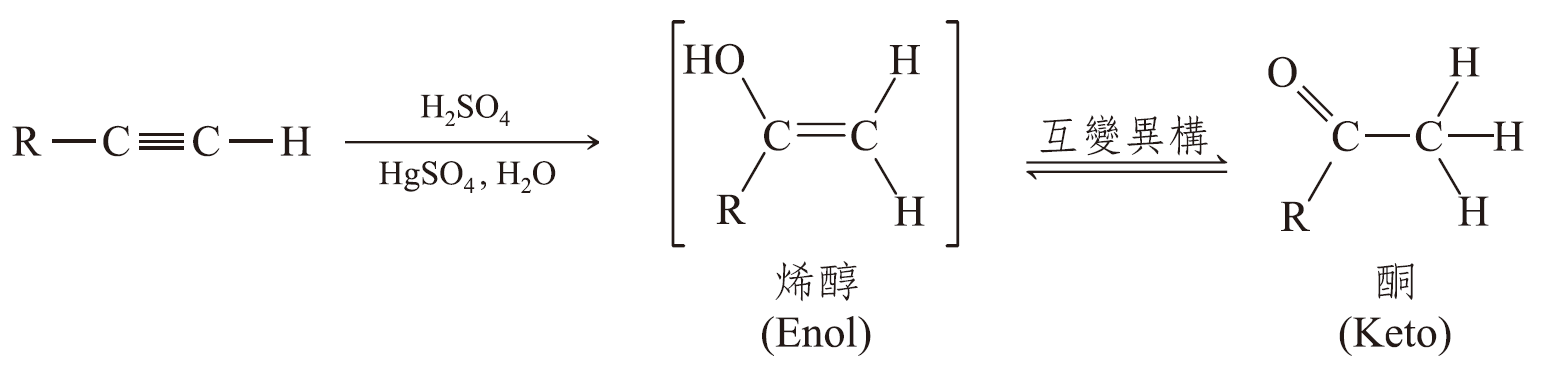 Copyright © 滄海圖書
65
反應機制酮和烯醇互變異構物的酸-催化平衡反應
12.8 酮式−烯醇式互變異構現象
步驟 1： 加入一質子
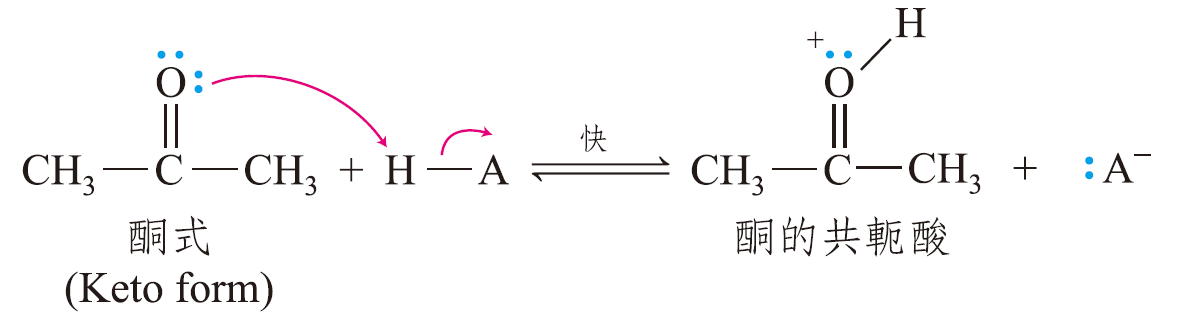 Copyright © 滄海圖書
66
反應機制酮和烯醇互變異構物的酸-催化平衡反應
12.8 酮式−烯醇式互變異構現象
步驟 2： 移去一質子
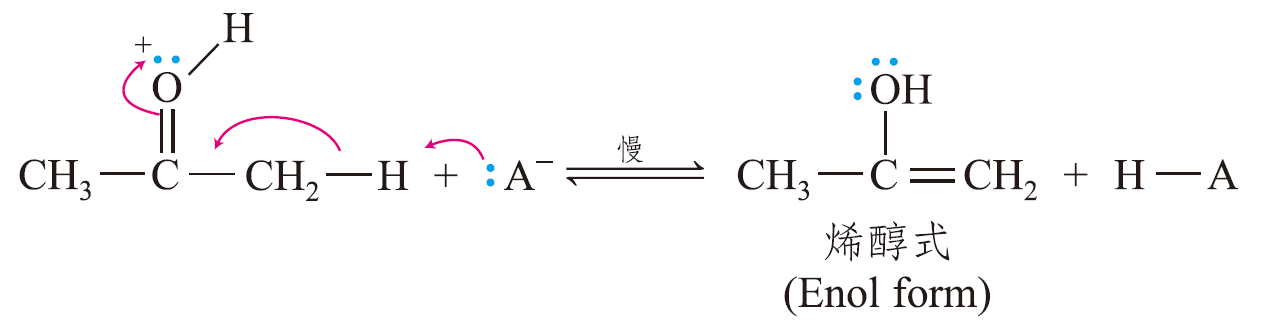 Copyright © 滄海圖書
67
例題12.10
12.8 酮式−烯醇式互變異構現象
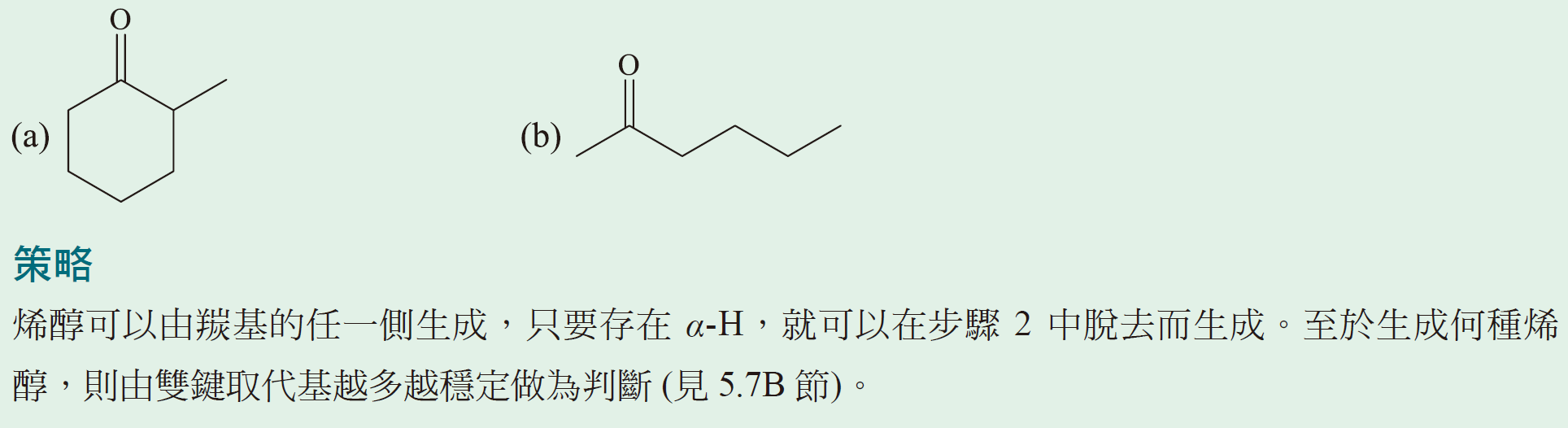 Copyright © 滄海圖書
68
例題12.10
12.8 酮式−烯醇式互變異構現象
Copyright © 滄海圖書
69
B. α-碳的消旋化反應
12.8 酮式−烯醇式互變異構現象
消旋化反應
純對掌異構物轉化為外消旋混合物的反應。
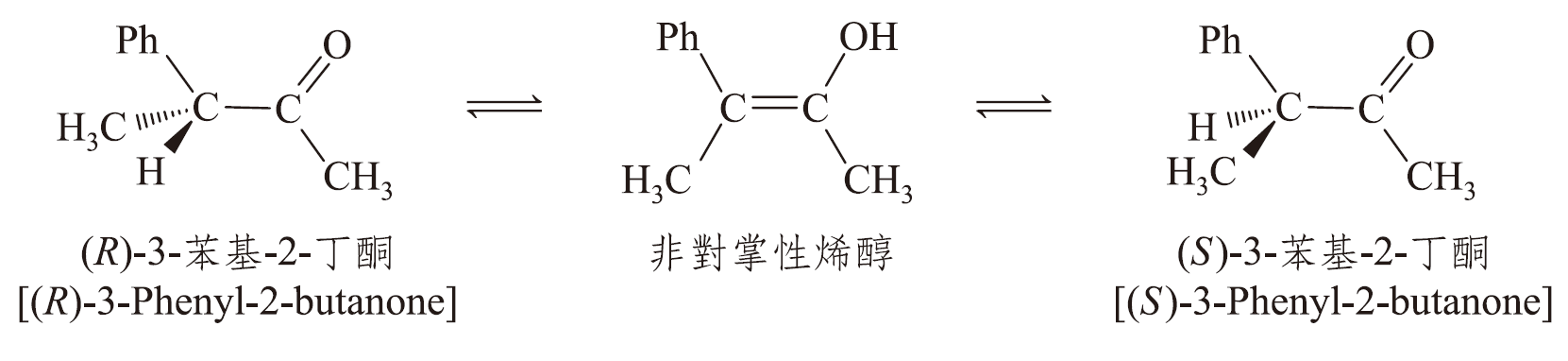 Copyright © 滄海圖書
70
C. α-鹵化反應
12.8 酮式−烯醇式互變異構現象
Copyright © 滄海圖書
71
反應機制酸-催化酮的 α-鹵化反應
12.8 酮式−烯醇式互變異構現象
步驟 1： 酮-烯醇式互變異構化
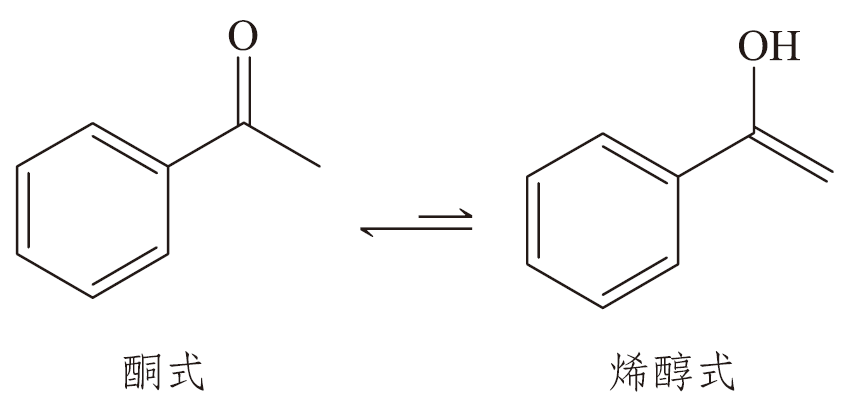 Copyright © 滄海圖書
72
反應機制酸-催化酮的 α-鹵化反應
12.8 酮式−烯醇式互變異構現象
步驟 2： 親電子劑與親核劑之反應以生成一新的共價鍵
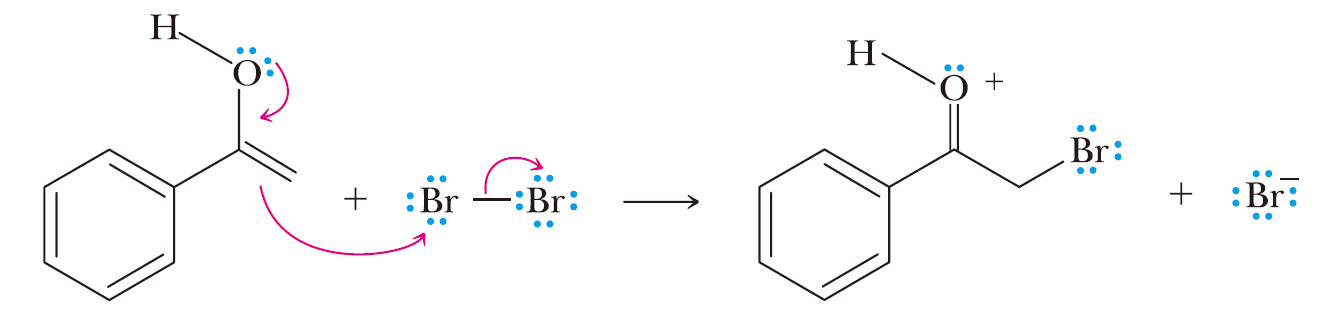 Copyright © 滄海圖書
73
反應機制酸-催化酮的 α-鹵化反應
12.8 酮式−烯醇式互變異構現象
步驟 3： 移去一質子
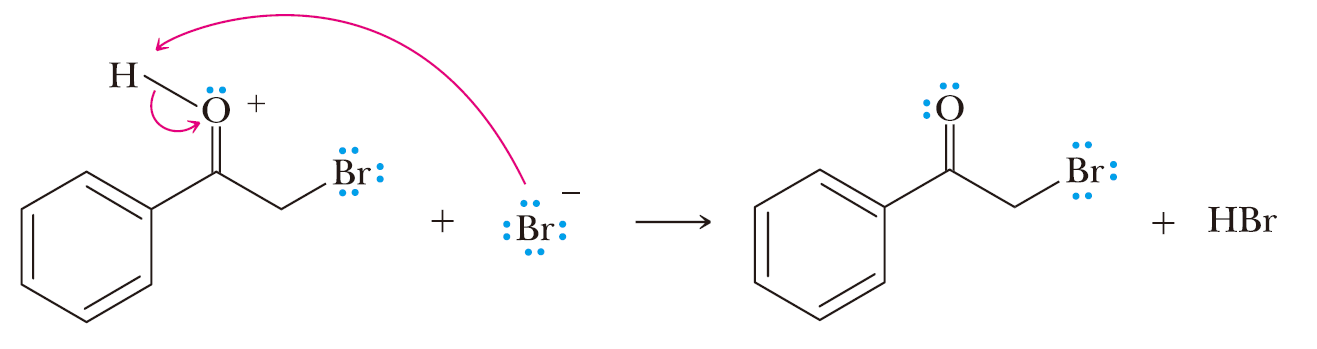 Copyright © 滄海圖書
74
C. α-鹵化反應
12.8 酮式−烯醇式互變異構現象
Copyright © 滄海圖書
75
12.9 醛或酮的氧化反應A. 醛類氧化生成羧酸的反應
Copyright © 滄海圖書
76
A. 醛類氧化生成羧酸的反應
12.9 醛或酮的氧化反應
醛類亦能被銀離子氧化為羧酸。實驗室中常使用多倫試劑 (Tollens’ reagent)，製備方式為將AgNO3 溶解在水中，再加入氫氧化鈉將銀離子以 Ag2O 沉澱出來，再加入氨水將銀離子以銀−氨錯合物的形式溶解：
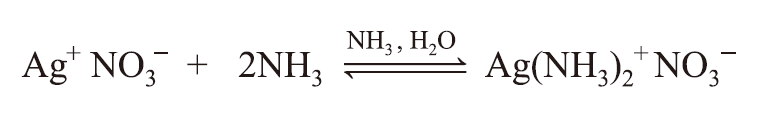 Copyright © 滄海圖書
77
A. 醛類氧化生成羧酸的反應
12.9 醛或酮的氧化反應
將多倫試劑加入醛後，醛被氧化為羧酸根離子，而 Ag+ 則會還原為金屬銀。若反應條件合適，則銀會以平滑、鏡樣堆積析出，稱為銀鏡試驗 (silver-mirror test)
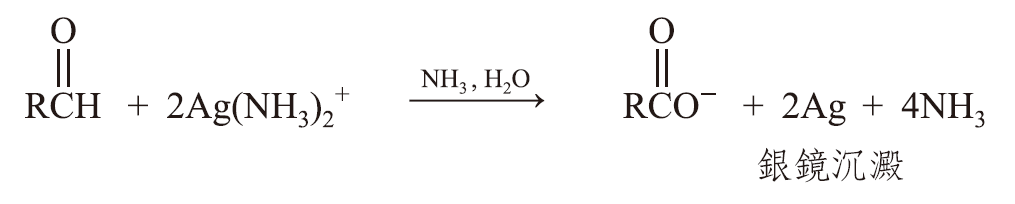 Copyright © 滄海圖書
78
A. 醛類氧化生成羧酸的反應
12.9 醛或酮的氧化反應
醛也可以被氧分子和過氧化氫氧化成羧酸
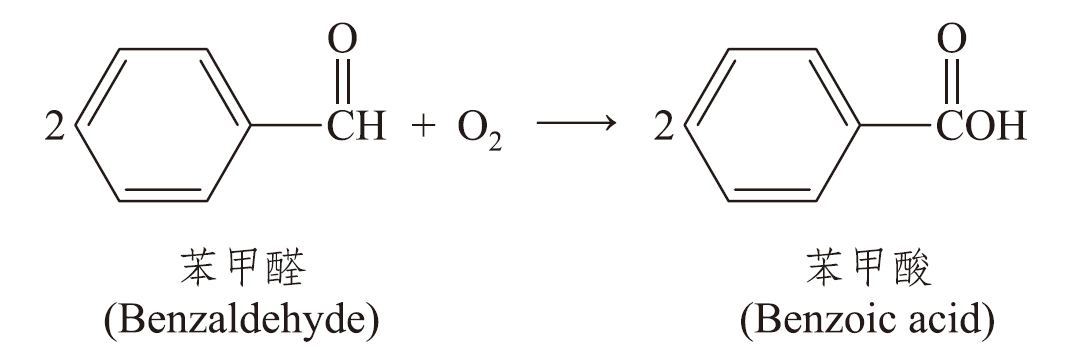 Copyright © 滄海圖書
79
例題12.11
12.9 醛或酮的氧化反應
Copyright © 滄海圖書
80
B. 酮類氧化成羧酸
12.9 醛或酮的氧化反應
Copyright © 滄海圖書
81
12.10 醛或酮的還原反應
Copyright © 滄海圖書
82
A. 催化劑還原反應
12.10 醛或酮的還原反應
Copyright © 滄海圖書
83
A. 催化劑還原反應
12.10 醛或酮的還原反應
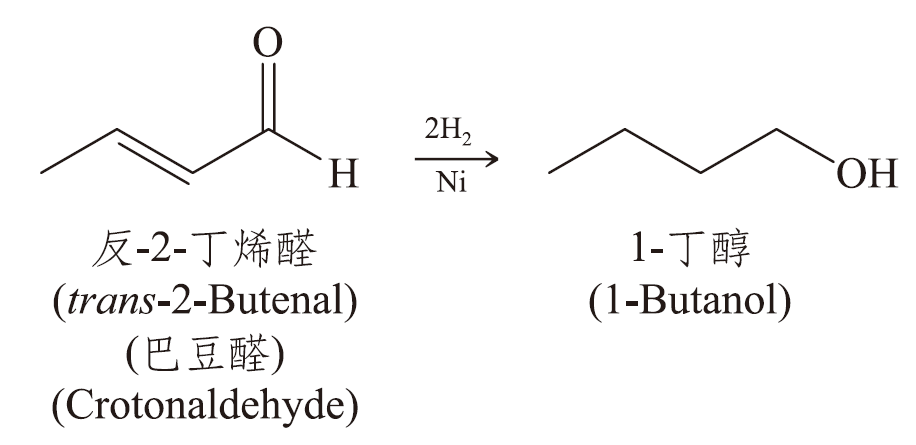 Copyright © 滄海圖書
84
B. 氫化金屬的還原反應
12.10 醛或酮的還原反應
氫陰離子
氫原子擁有兩個價電子 H:−
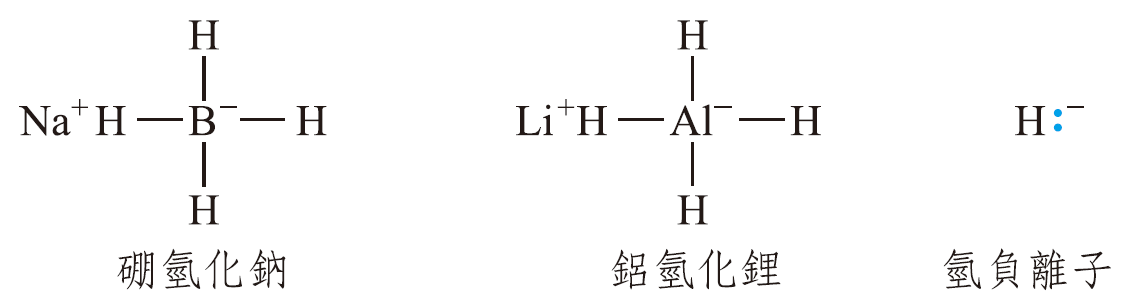 Copyright © 滄海圖書
85
B. 氫化金屬的還原反應
12.10 醛或酮的還原反應
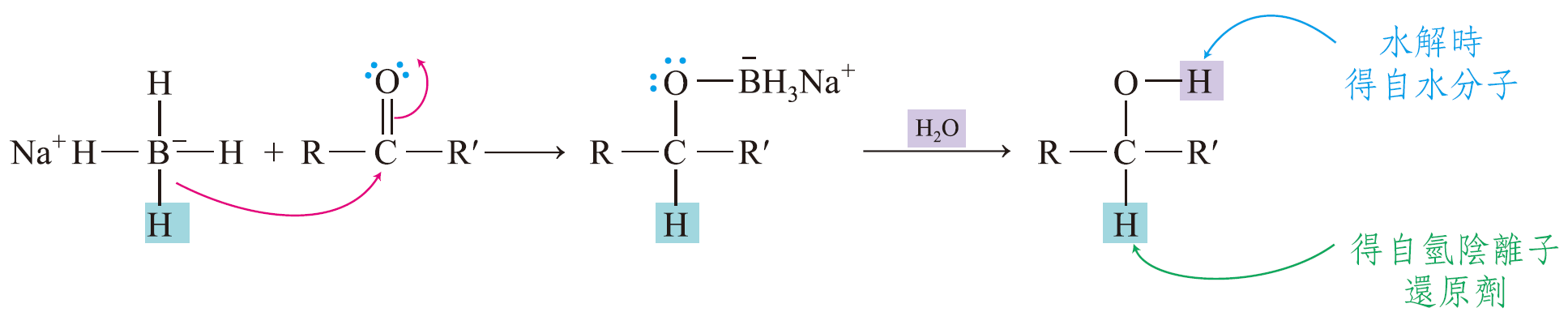 Copyright © 滄海圖書
86
B. 氫化金屬的還原反應
12.10 醛或酮的還原反應
選擇性還原羰基：選擇性還原 C = C 鍵，而不影響羰基的方法，則是將羰基轉化為縮醛。
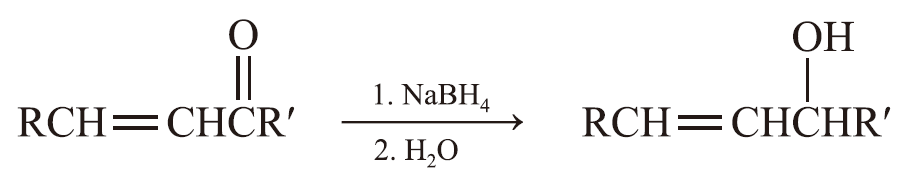 Copyright © 滄海圖書
87
B. 氫化金屬的還原反應
12.10 醛或酮的還原反應
使用保護基，選擇性還原 C = C 雙鍵：
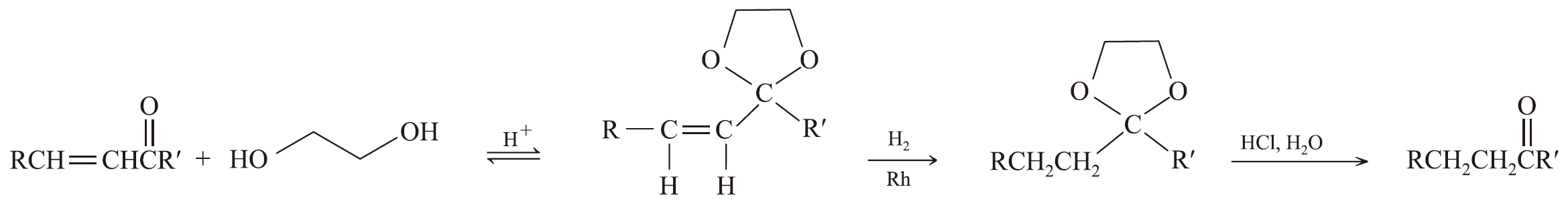 Copyright © 滄海圖書
88
例題12.12
12.10 醛或酮的還原反應
Copyright © 滄海圖書
89